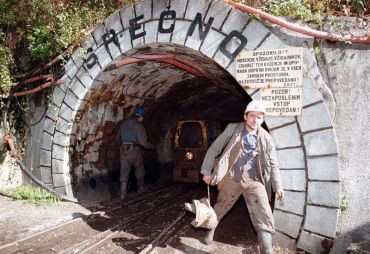 VZHODNI PREDALPSKI SVET
Posavsko hribovje
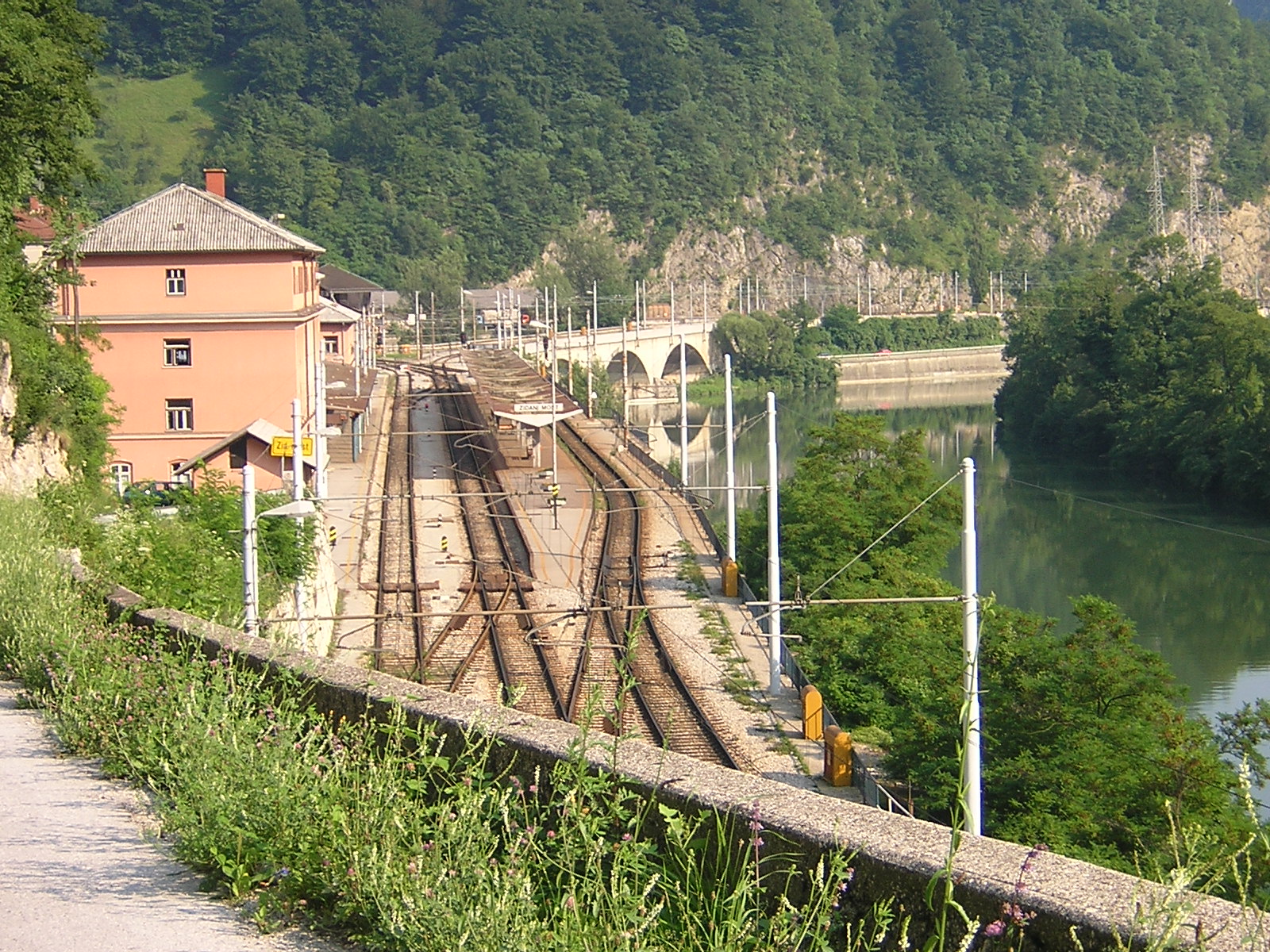 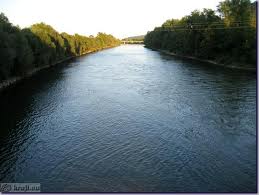 Posavsko hribovje je stisnjeno med Alpskim in Dinarskim svetom.
V terciarju je bilo na tem območju Panonskomorje.
PAS TRDIH KARBONATNIH KAMNIN
Najjužnejši pas;
Apnenec, dolomit;
Trebnje, Šentvid, Ivančna Gorica.
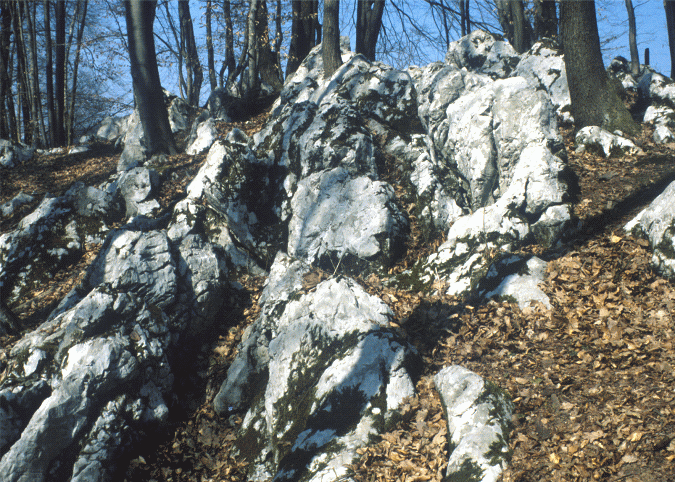 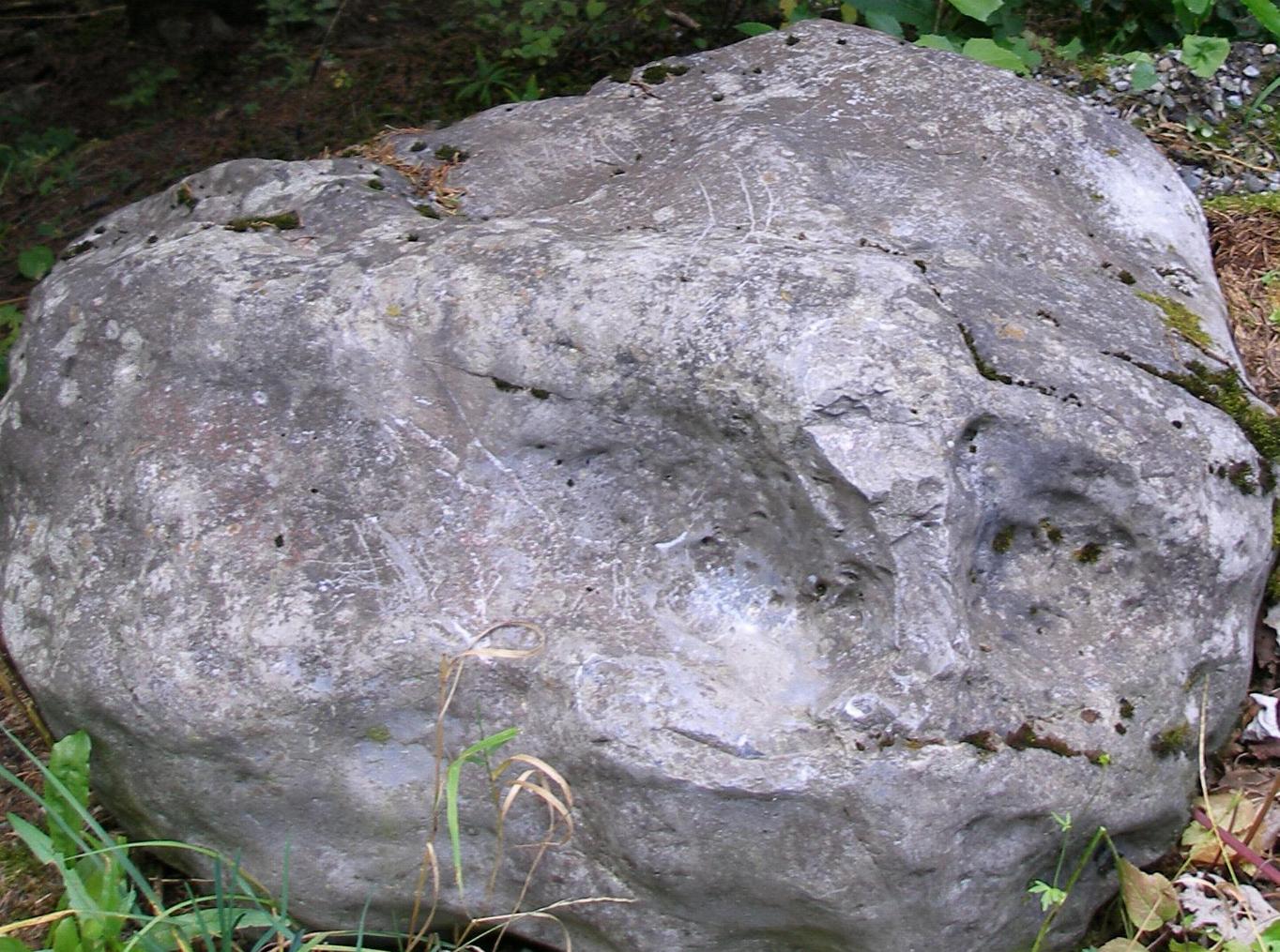 APNENEC
DOLOMIT
PAS PERMOKARBONSKIH KAMNIN
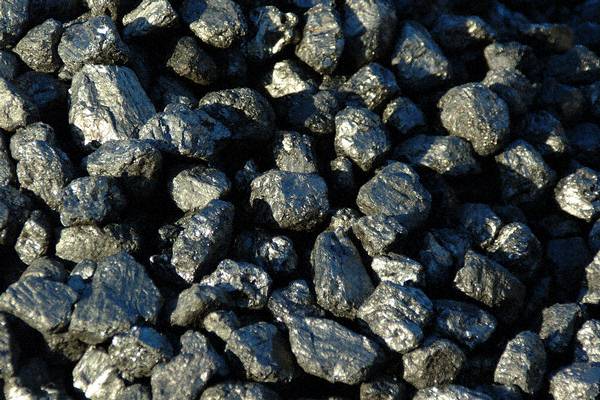 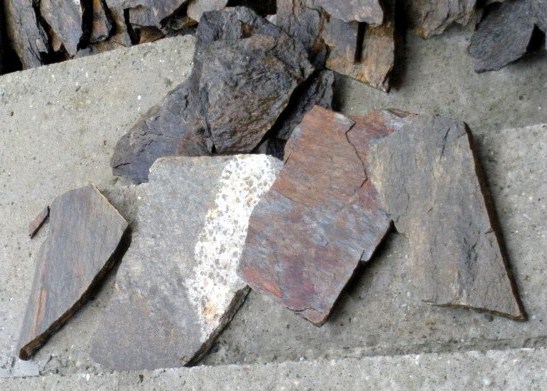 KARBON
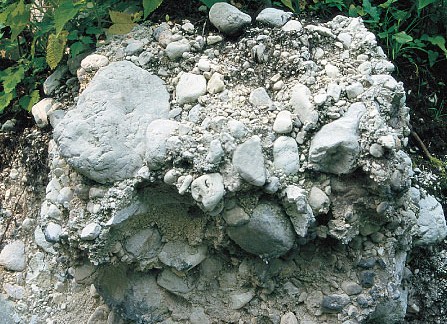 SKRILAVEC
Skrilavec, konglomerat, karbon (premog);
Čez Litijsko kotlinico proti vzhodu.
KONGLOMERAT
PAS KARBONATNIH KAMNIN
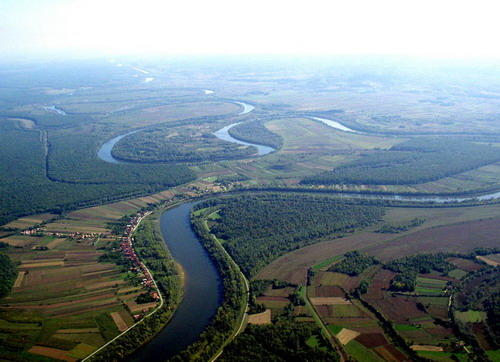 SAVA
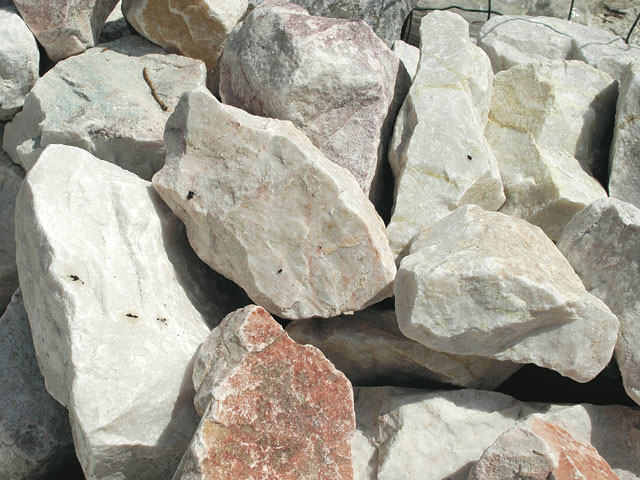 DOLOMIT
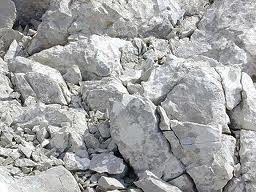 Apnenec, dolomit;
Savska dolina, reka Sava.
APNENEC
PODOLJE V TERCIARNIH KAMNINAH
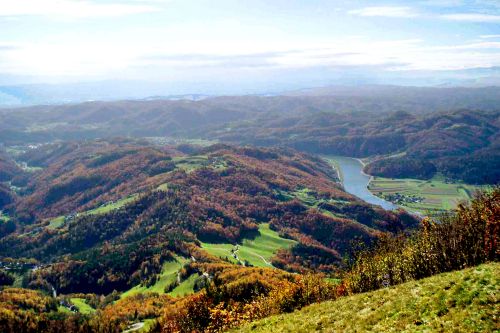 SAVSKA DOLINA
Nižje površje, največ krajev;
Od Moravč proti vzhodu, severneje od Savske doline;
Ležišča premoga.
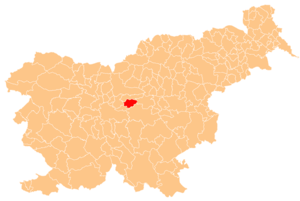 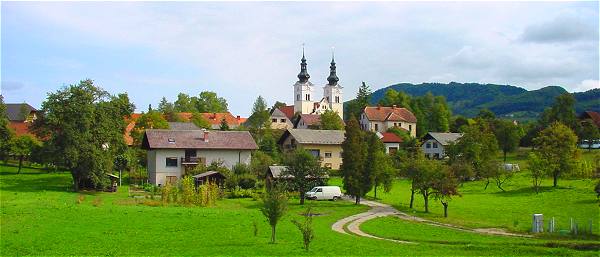 MORAVČE
KARBONATNI PAS
Do Celjske kotline;
Limbrska gora, Mrzlica;
Kalcit.
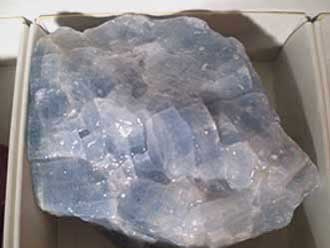 KALCIT
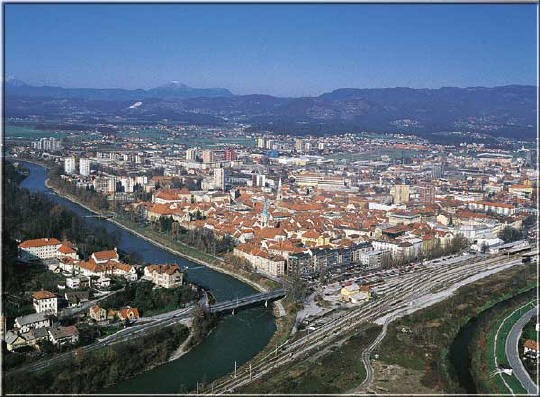 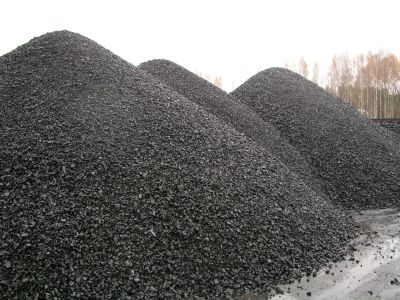 PREMOG
CELJE
PAS SILIKATNIH KAMNIN
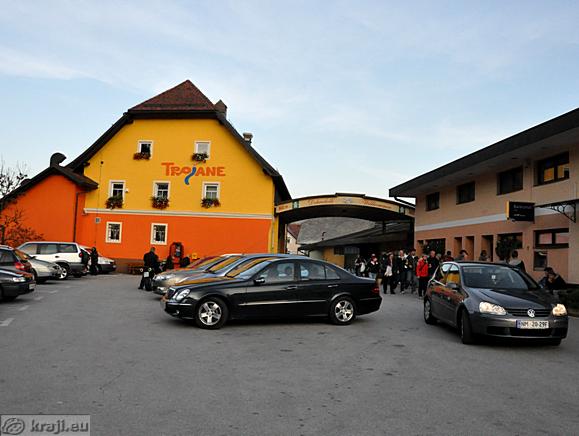 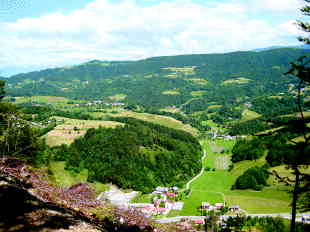 TROJANE
ČRNI GRABEN
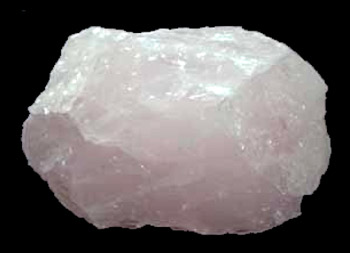 Severno od Celjske kotline;
Po “črnem grabnu” teče večina prometa;
Kremen.
KREMEN
KARBONATNI PAS
zelo kratek
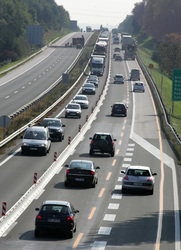 SILIKATNI PAS
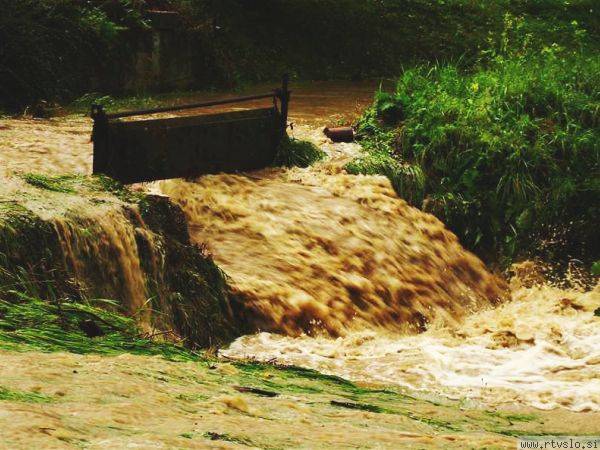 PROMET
TUHINJSKA DOLINA
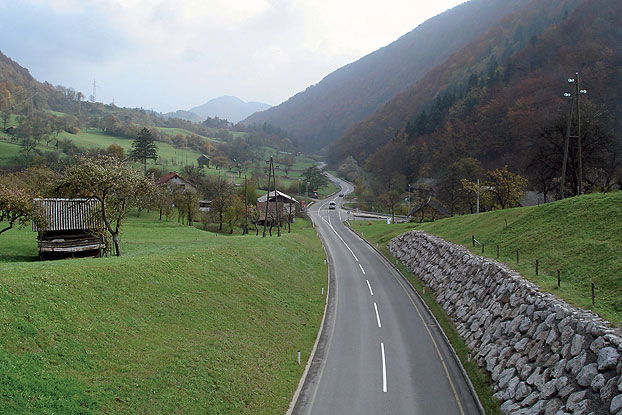 Na območju Tuhinjske doline;
Promet med ljubljansko in celjsko kotlino.
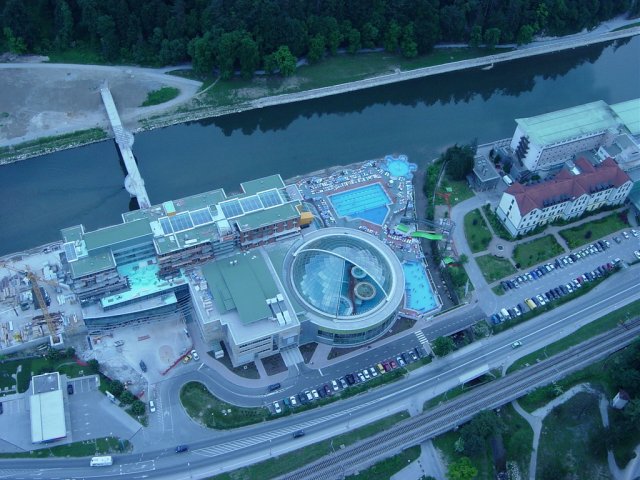 NASELJENOST
Manjša gostota prebivalstva;
Malo pogojev za nekmetijske dejavnosti;
TERME LAŠKO
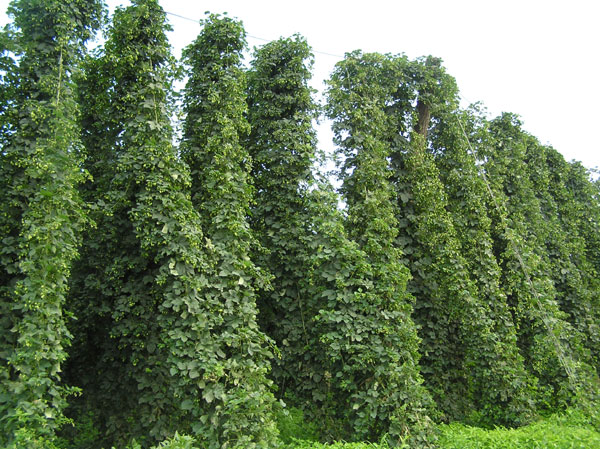 Območje depopulacije;
Večja smrtnost, manjša rodnost.
HMELJ
MEKINJE
Manjša naselja na planotah - v dolinah ne, saj so preozke.
Prostora za naselitev v Savski dolini ni.
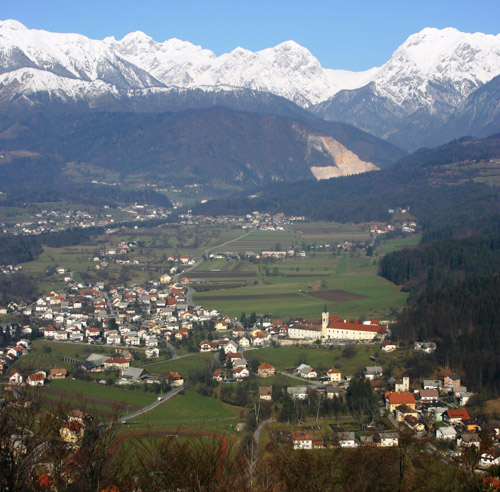 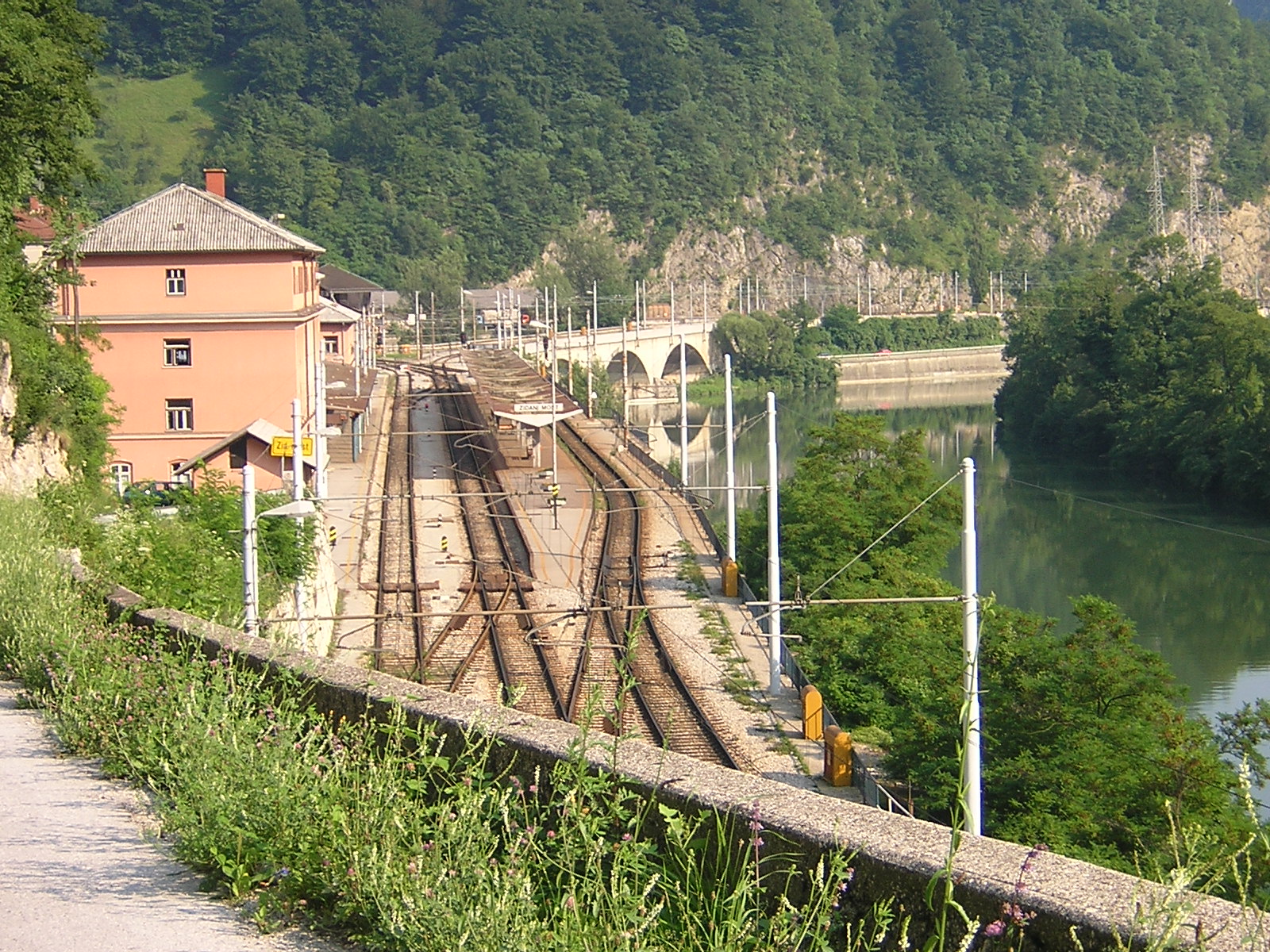 Zidani Most  železniško križišče proti  Mariboru, Zagrebu, Ljubljani.
ZIDANI MOST
RUDARSTVO
Hrastnik, Trbovlje, Zagorje, Laško.
Značilno za četrti pas (podolje v terciarnih kamninah);
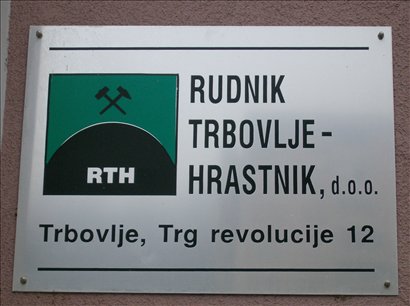 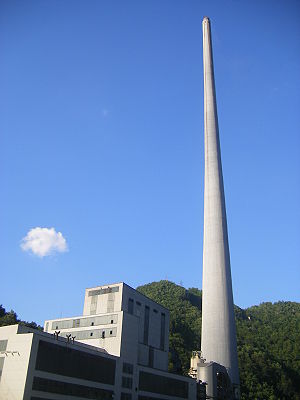 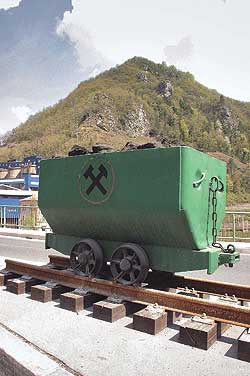 Problem v živinoreji - živali postajajo jalove;
Škoda v poljedelstvu;
Genetske spremembe.
RAZLIKA MED VZHODNIM IN 
ZAHODNIM PREDALPSKIM SVETOM
Vpliv celinskega podnebja je na vzhodu večji;
Posavsko hribovje je nižje od zahodnega hribovja;
Poselitev je na vzhodu in zahodu slaba: samotne kmetije, zaselki, majhne vasi …
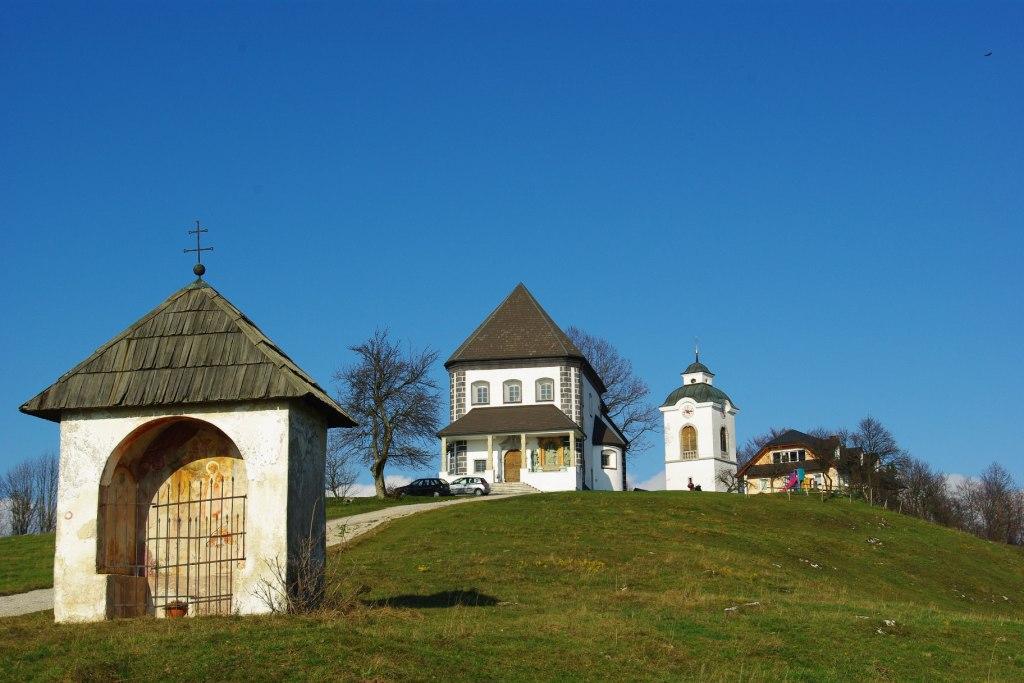